МУНИЦИПАЛЬНОЕ АВТОНОМНОЕ ДОШКОЛЬНОЕ ОБРАЗОВАТЕЛЬНОЕ УЧРЕЖДЕНИЕ №157 «ДЕТСКИЙ САД КОМБИНИРОВАННОГО ВИДА»
Адаптированная основная образовательная программа дошкольного образования для обучающихся с тяжелыми нарушениями речи.
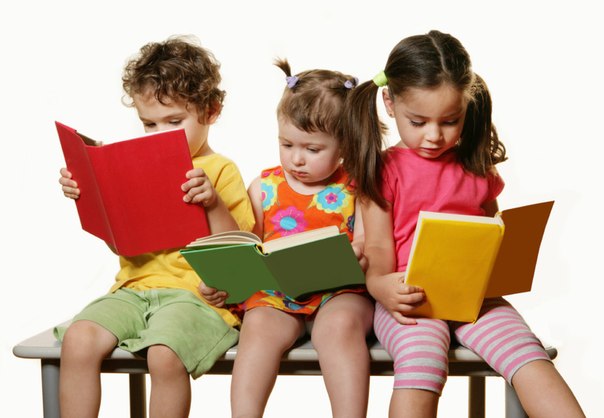 Старший 
воспитатель 
Плаксина
Марина Анатольевна
Кемерово 2022
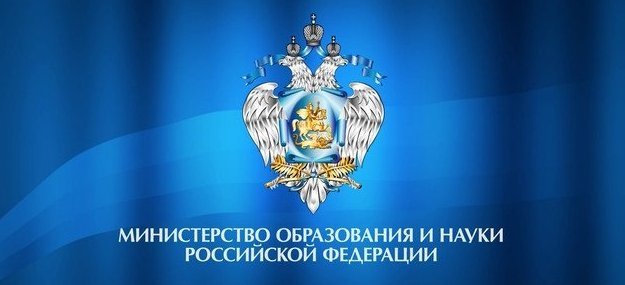 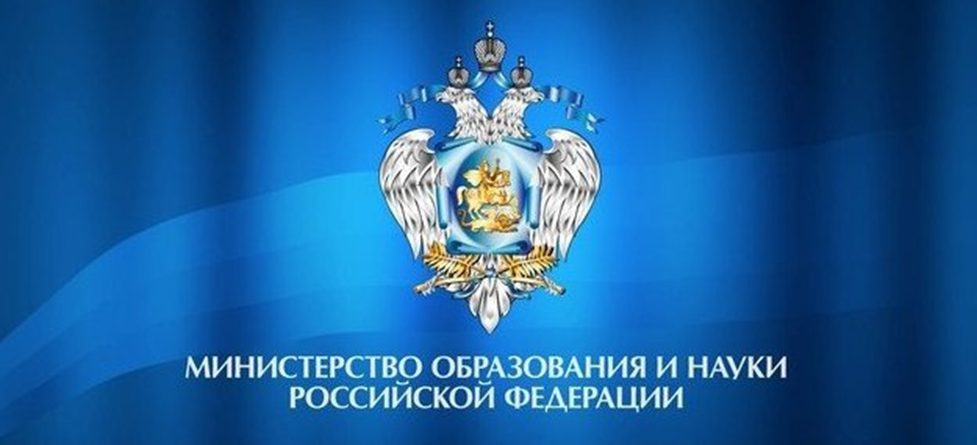 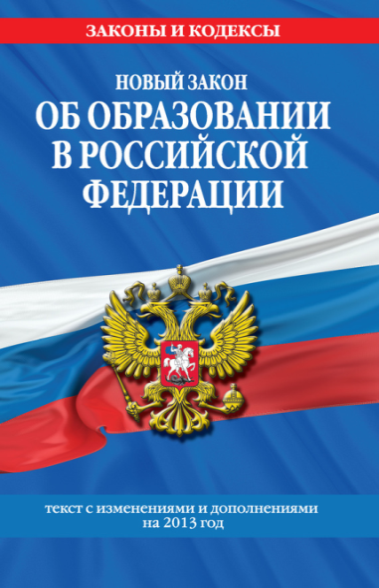 Федеральный закон «Об образовании в Российской Федерации» от 29.12.2012г. № 273-ФЗ
- Санитарно-эпидемиологическими требованиями к устройству, содержанию и организации режима работы дошкольных организациях, СанПиН 1.2.3685-21. 
- Приказом Министерства Просвещения Российской Федерации от 31.07.2020 № 373 «Об утверждении Порядка организации и осуществления образовательной деятельности по основным общеобразовательным программам - образовательным программам дошкольного образования»;
- Федеральным государственным образовательным стандартом дошкольного образования, утвержденным  приказом Министерства образования и науки Российской Федерации от 17 октября 2013г. № 1155;
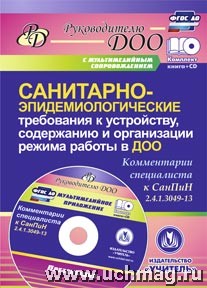 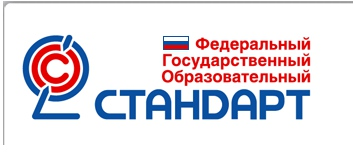 АдаптированнаяОсновная образовательная программа
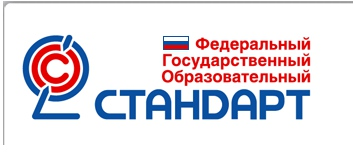 /п. 2.1./
определяет содержание и организацию образовательной деятельности, 
обеспечивает развитие личности детей дошкольного возраста в различных видах общения и деятельности с учетом их возрастных и индивидуальных особенностей
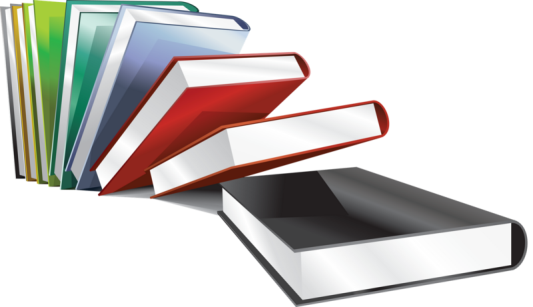 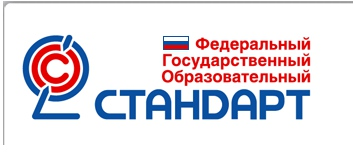 АдаптированнаяОсновная образовательная программа
/Раздел II/
разработана в соответствии с требованиями к структуре основной образовательной программы дошкольного образования, на основе Примерной основной образовательной программы дошкольного образования
Содержание образовательного процесса выстроено в соответствии с программами:
составлена с учетом программ:
Адаптированная основная образовательная программа Муниципального автономного дошкольного образовательного учреждения №157 «Детский сад комбинированного вида» города Кемерово разработана на основании следующих нормативно- правовых документов, регламентирующих функционирование системы дошкольного образования Российской Федерации: 
- Федеральный закон «Об образовании в Российской Федерации» от 29.12.2012г. № 273-ФЗ 
- Федеральный государственный образовательный стандарт дошкольного образования, утвержденный  приказом Министерства образования и науки Российской Федерации от 17 октября 2013г. № 1155; 
- Приказом Министерства Просвещения Российской Федерации от 31.07.2020 № 373 «Об утверждении Порядка организации и осуществления образовательной деятельности по основным общеобразовательным программам - образовательным программам дошкольного образования»;
- Санитарно-эпидемиологическими требованиями к устройству, содержанию и организации режима работы дошкольных организациях, СанПиН 1.2.3685-21. Составлена с учетом следующих программ:
Примерной основной образовательной программы дошкольного образования, (одобрена решением федерального учебно-методического объединения по общему образованию (протокол от 20 мая 2015 г. № 2/15) (http://www.firo.ru/wp-content/uploads/2014/02/POOP_DO.pdf).
- Комплексная образовательная программа дошкольного образования для детей с тяжелыми нарушениями речи (общим недоразвитием речи) с 3 до 7 лет, Нищевой Н.В.;
- Основной образовательной программы дошкольного образования «От рождения до школы». Инновационная программа дошкольного образования, под редакцией Н.Е Веракса., Т.С. Комаровой, Э.М. Дорофеевой;
В части, формируемой участниками образовательных отношений, реализуются парциальные и дополнительные общеразвивающие  программы: 
- Программа «Старт», физическое развитие и здоровье детей 3-7 лет, Л.В. Яковлева, Р.А. Юдина;
- Программа по музыкальному воспитанию детей дошкольного возраста «Ладушки», И.М. Каплуновой, И.А. Новоскольцевой;
- Программа по художественному воспитанию «Цветные ладошки», И.А. Лыковой;
«Программа обучения детей Правилам дорожного движения дошкольных образовательных учреждениях г. Кемерово», Т.Б. Соколовой;
Дополнительная общеобразовательная общеразвивающая программа «Мой край родной» г. Кемерово, М.А. Плаксина
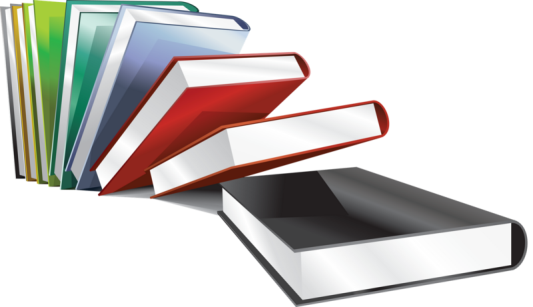 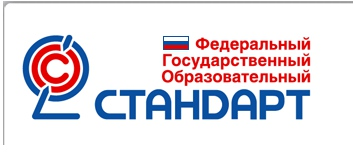 Адаптированная основная образовательная программа дошкольного образования для обучающихся с тяжелыми нарушениями речи
/п.2.11./
состоит из разделов:
 целевой
 содержательный
 организационный
 краткая презентация 
каждый раздел включает обязательную часть 
и часть, формируемую участниками
образовательных отношений
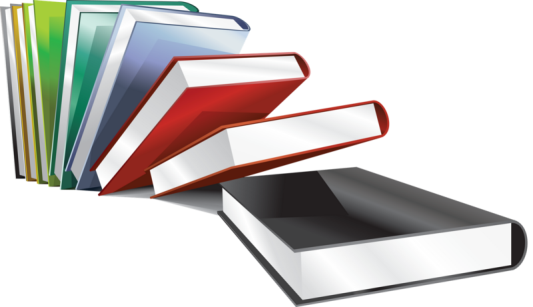 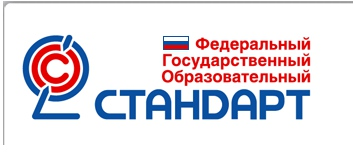 Целевой раздел
/п 2.11.1./
Пояснительная записка
Цели и задачи реализации Программы
Принципы и подходы к формированию Программы
Значимые для разработки и реализации Программы характеристики
Планируемые результаты освоения Программы
Адаптированная основная образовательная Программа спланирована с учетом возрастных и индивидуальных особенностей детей, имеющих особые образовательные потребности
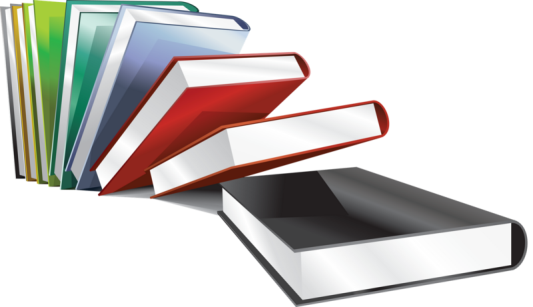 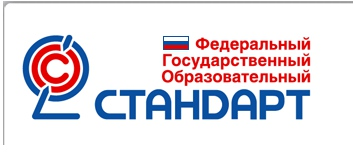 Содержательный раздел
/п. 2.11.2./
Образовательная деятельность в соответствии с направлениями развития ребенка
Вариативные формы, способы, методы и средства реализации основной образовательной Программы с учетом возрастных и индивидуальных особенностей воспитанников
Образовательная деятельность по профессиональной коррекции нарушений развития детей
Особенности образовательной деятельности разных видов и культурных практик
Способы и направления поддержки детской инициативы
Способы взаимодействия педагогического коллектива с семьями воспитанников
Иные характеристики содержания основной образовательной Программы
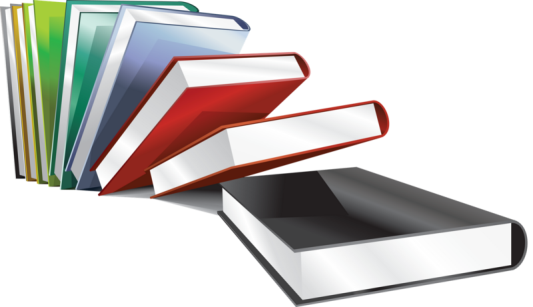 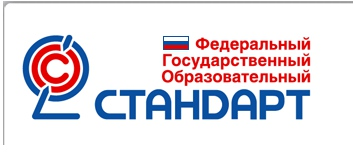 Содержательный раздел
/п. 2.6./ 
Содержание Программы
ориентировано на развитие личности, мотивации и способностей детей в различные видах деятельности и
охватывает следующие образовательные области: социально-коммуникативное, познавательное, речевое, художественно-эстетическое и физическое развитие 
/п. 3.2.5./
В рамках образовательной деятельности, направленной на поддержку детской инициативы, продуманы условия для свободного выбора детьми деятельности:
игровой,
познавательной
коммуникативной
музыкальной
двигательной и т.д.
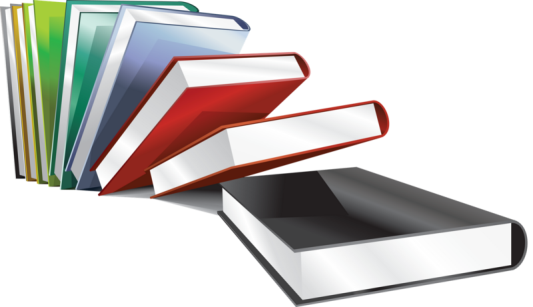 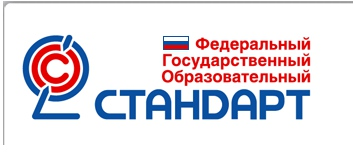 Организационный раздел
/п. 2.11.3./
Материально-техническое обеспечение Программы /п.3.5.1. ФГОС/
Обеспеченность методическими материалами и средствами обучения и воспитания
Режим дня /п.14. раздел 2. Порядок организации и осуществления образовательной деятельности ООП/
Особенности традиционных событий, праздников, мероприятий
Особенности организации развивающей предметно-пространственной среды 
     /п.3.3. ФГОС/
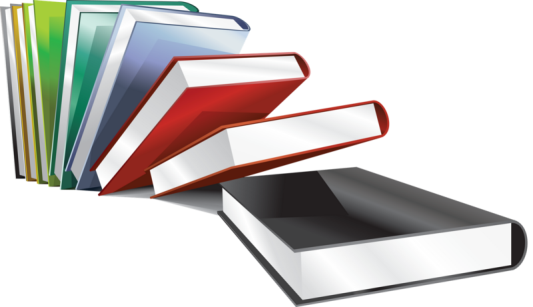 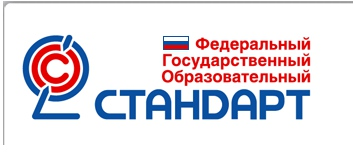 Краткая презентация
/п.2.13./
Возрастные особенности и образовательные потребности потенциальных обучающихся ДОУ
Используемые программы:
Примерной основной образовательной программы дошкольного образования, (одобренна решением федерального учебно-методического объединения по общему образованию (протокол от 20 мая 2015 г. № 2/15) (http://www.firo.ru/wp-content/uploads/2014/02/POOP_DO.pdf).
Основной образовательной программы дошкольного образования «От рождения до школы», под редакцией Н.Е Веракса., Т.С. Комаровой, М.А. Васильевой;
Комплексная  образовательной программы для детей с тяжелыми нарушениями речи (общим недоразвитием речи) с 3 до 7 лет», Н.В. Нищевой. 
Характеристика взаимодействия 
    педагогического коллектива с семьями детей
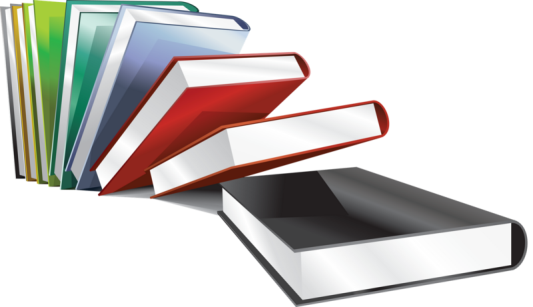